স্বাগতম
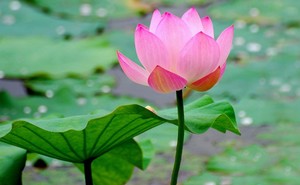 পরিচিতি
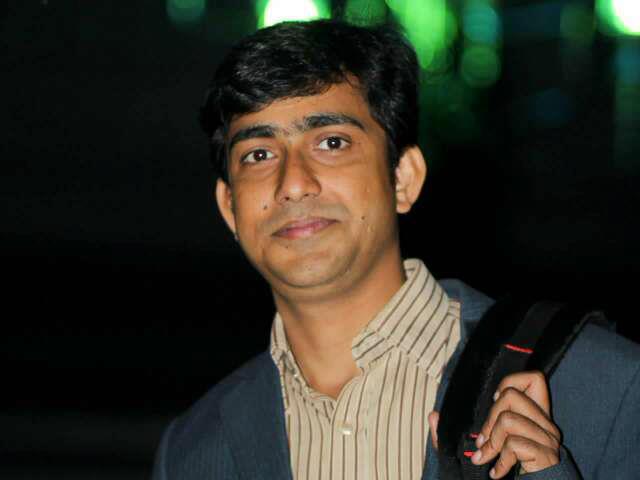 MD. ARIFUL ISLAM
LECTURER IN ENGLISH
SHAISTAGANJ KAMIL MADRASAH
SHAISTAGONJ, HABIGANJ
LESSON
Welcome to my class.
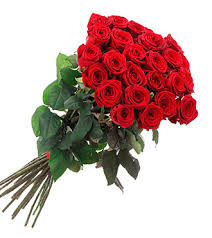 What can you see in the picture  ?
He was ill.
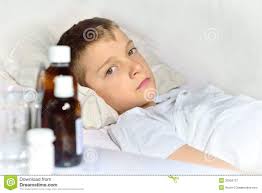 He could not go to school.
We can say,
As he was ill ,he could not go to school .
Can you guess what the  underlined parts the sentence are ?
Yes ! they are clauses.
5
So , Our Today’s  Lesson is..........
Clauses
Unit : 11
Lesson : 1
Class : 11 & 12
6
Objectives
After the end of the lesson the students will be able to :
  identify the clauses clearly.
 complete the incomplete sentences.
 understand simple, complex &
     compound sentences easily.
7
A diagram of  Clause
Clause
Main/Principle Clause
Subordinate/depended
Noun Clause
Adjective Clause
Adverb Clause
8
We have learnt about clauses  generally from  the video . Now, we will know the kinds of subordinate clause and it’s kinds.
Subordinate clauses are of three kinds .
They are :-
Noun Clause  :This  clause acts  like the functions of a noun. 
Example :
1.That he works hard is known to all.
2. Listen to what I say.
3. I know what he will do.
9
We have learnt about clauses  generally from  the video . Now, we will know the kinds of subordinate clause and it’s kinds.
Subordinate clauses are of three kinds .
They are :-
Noun Clause  :This  clause acts  like the functions of a noun. 
Example :
1.That he works hard is known to all.
2. Listen to what I say.
3. I know what he will do.
10
2.    Adjective Clause :   This  clause acts  like the functions of an adjective.
Examples :
1. I know the boy who is  meritorious.
2. I have seen the tiger which has been killed.
3. This is the woman who lost her bag.
3.Adverb   Clause :This  clause acts  like the functions of an adverb.
Examples :
1. I know when he comes.
2. He has failed in the exam because he was an irregular boy.
3. As  he works hard, he will get GPA 5.
11
Group Work
Identify the following underlined clauses :
He reads more sothat he can make a good result.
Who has done this is a fool.
The shirt  that was bought was costly.
I told him what he wanted to know.
I  ate the mangoes  which you gave me.
Wait here until I come back.
When he will leave is unknown.
Answers :
Adverb Clause.
Noun Clause.
Adjective Clause.
Noun Clause.
Adjective Clause.
Adverb Clause.
Noun Clause.
12
Evaluation
What is a clause ? Give two examples.
How many kinds of clauses are there in English ? Give some examples.
Define noun clause, adjective clause & adverb clauses.
Give some examples of  different clauses.
13
Home work
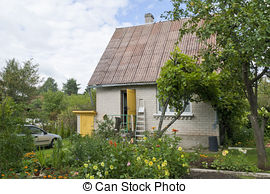 Complete the following sentences with clauses :
The man who loves his country,....................
What I like...............
Tell me....................
Do you know the girl who......................?
As he behaved nicely,....................
I know where...................
Though  he is poor,...................
14
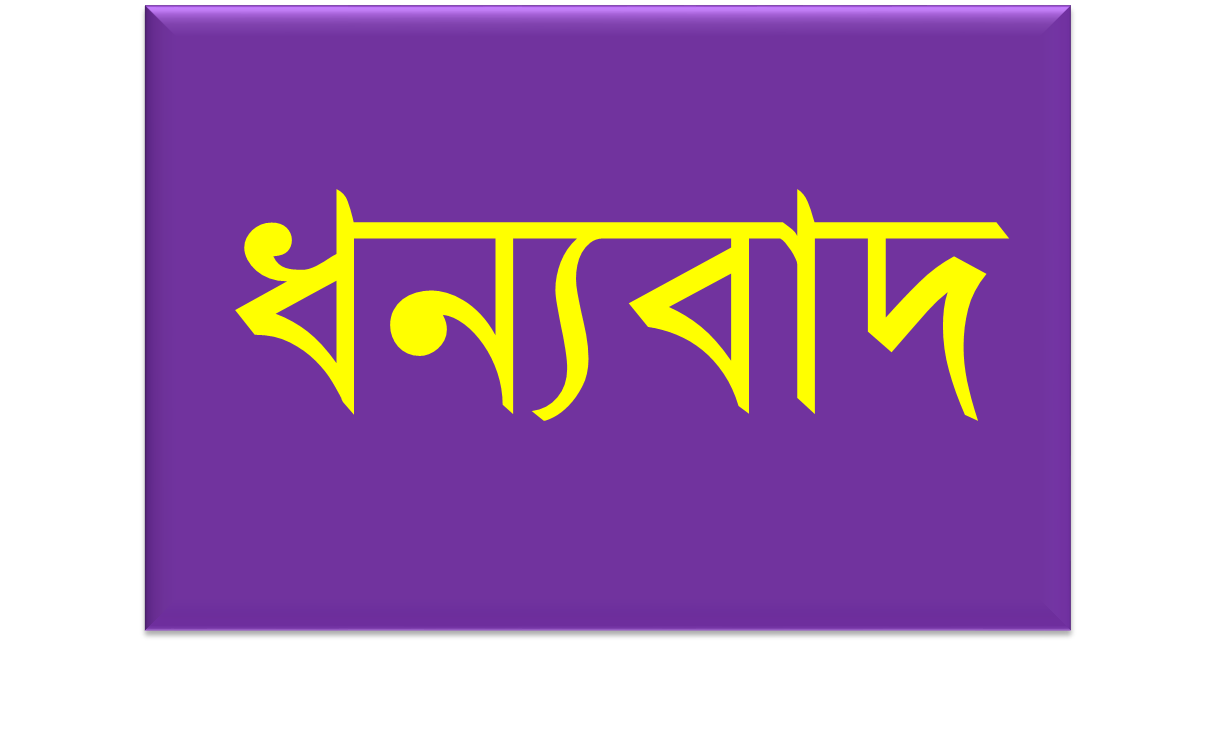 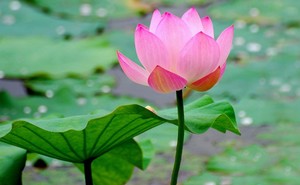